Физкульт-
минутка
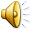 Упражнение для глаз
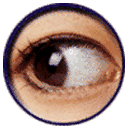 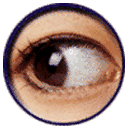 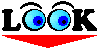 Состроили
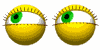 глазки!
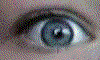 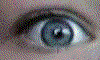 Повороты головы
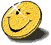 Наклоны головы
Наклоны
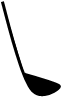 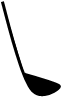 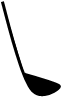 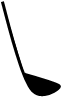 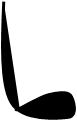 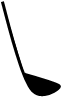 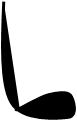 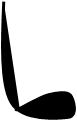 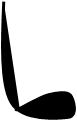 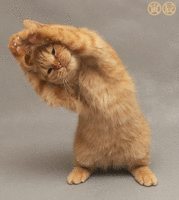 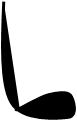 А теперь потянулись, потянулись…
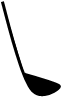 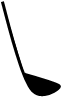 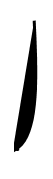 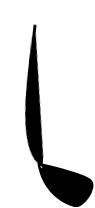 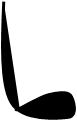 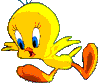 Отдохнули?!
А теперь,
 заниматься!
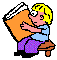